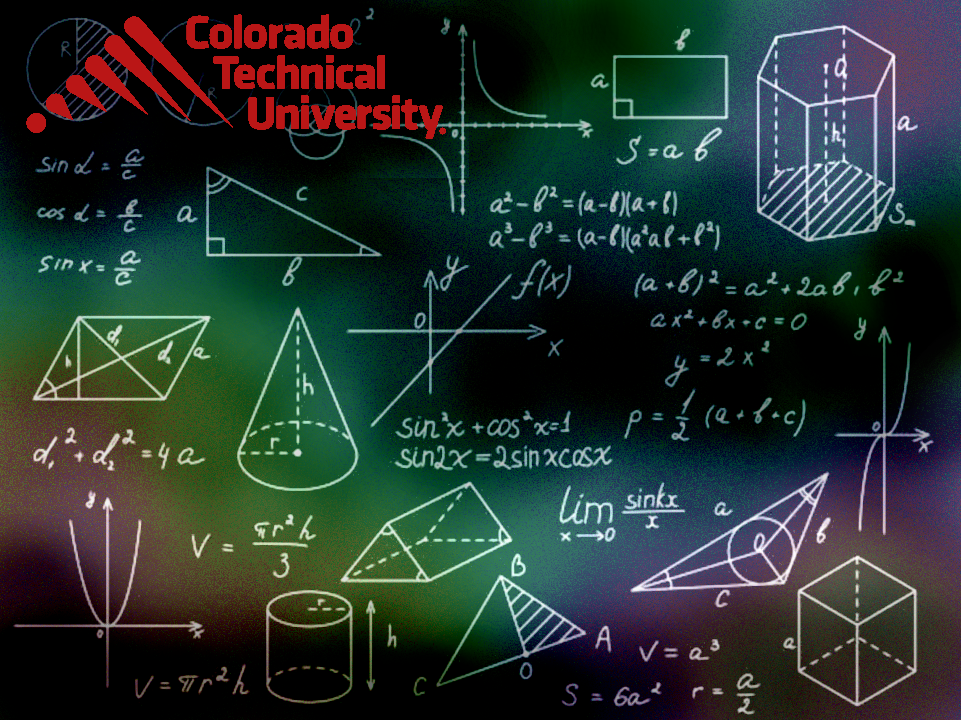 Welcome to 
Unit 3- Part 05


MATH116-Foundations for Calculus
https://media.istockphoto.com/vectors/green-blackboard-mathematical-with-thin-line-shapes-and-inscriptions-vector-id1084380192?k=6&m=1084380192&s=612x612&w=0&h=TcEOVpnUmyuswT4Pay
AL6lNiHU8SS8g33yOSg-jR5BE=
What’s Up?
Today we will be going over:

	Review of complex numbers
	Real and complex roots
What’s Up?
Outcome 1) Analyze polynomials and find polynomial functions with specified zeros using polynomial division, the Remainder and Factor Theorems, and Conjugate Zeroes Theorem
Review
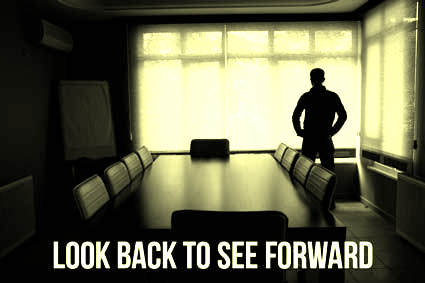 http://995642590.r.lightningbase-cdn.com/wp-content/uploads/2010/12/looking-back-hrexaminer-v144-cover425px.jpg
Complex Numbers
Complex Numbers
Complex numbers are written:

a + b i

          real       imaginary
          part         part
Complex Numbers
Every real number is a complex number in which the imaginary part equals zero:

17 = 17 + 0 i
Complex Numbers
Complex numbers are usually designated "z“

z = a + b i
Complex Numbers
Arithmetic with complex numbers:

(a+bi) + (c+di) = (a+c) + (b+d)i
 
(a+bi) - (c+di) = (a-c) + (b-d)i
Complex Numbers
Complex Numbers
Complex Numbers
So:

(a+bi) × (c+di) = 

	 (a×c) + (a×d+b×c)i + (b×d)i2

   = ac + (ad+bc)i + bd(-1)

   = (ac-bd) + (ad+bc) i
Complex Numbers
Don’t leave any exponents of i  in a formula!
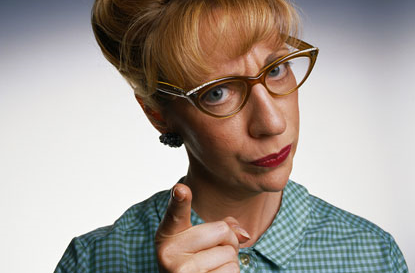 http://scottsauls.com/wp-content/uploads/2015/06/Shame.jpg
Complex Numbers
complex conjugate:    
(a + bi) × (a - bi) = a 2 + b 2
Complex Numbers
Questions?
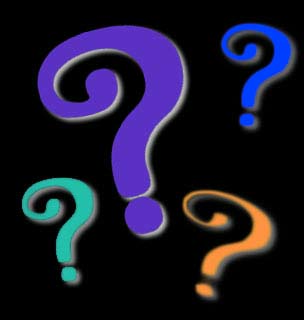 http://i.imgur.com/aliTlT3.jpg
Complex Numbers
Complex Numbers
The complex plane is cyclical:
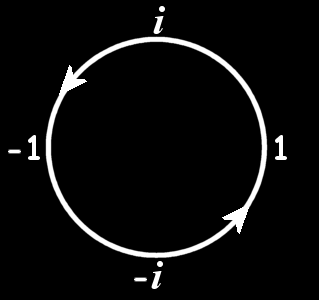 Vfrench 2010
Complex Numbers
Because of this, complex numbers are often used in formulas to model cyclical events
Complex Numbers
Also, i changes instantaneously, so it is used to model events that switch from one state to another abruptly
Complex Numbers
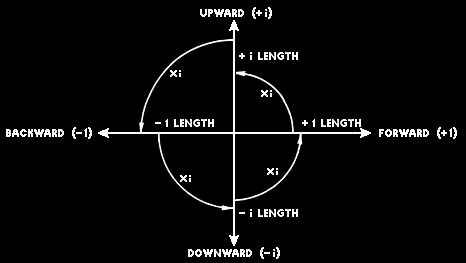 Vfrench 2010
Complex Graphing
We can graph complex numbers by using the horizontal x-axis for the real part and the vertical y-axis for the imaginary part
Complex Graphing
3 + 4i would be graphed:
i
4
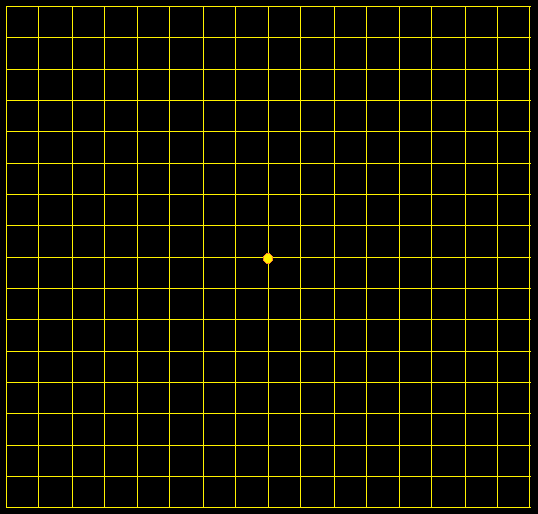 3
2
1
x
0
-4
-3
-2
-1
0
1
2
3
4
-1
-2
-3
-4
VFrench, 2020
Complex Graphing
In electrical engineering, this way of graphing complex numbers is called an Argand Diagram
i
4
3
x
2
3 + 4i
1
- 4
-3
-2
-1
1
2
3
4
- 1
- 2
- 3
- 4
https://www.electronics-tutorials.ws/accircuits/complex-numbers.html
Questions?
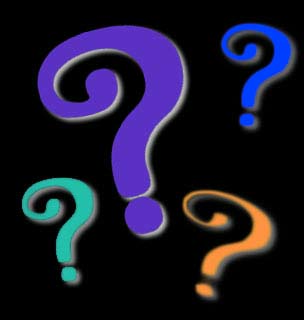 http://i.imgur.com/aliTlT3.jpg
Uses of Complex Numbers
Complex numbers play an important role in real-world formulas modeling things that switch abruptly
Uses of Complex Numbers
In control theory, systems are often transformed from the time domain to the frequency domain 
The system's poles and zeros are then analyzed using complex numbers
Uses of Complex Numbers
In fluid dynamics, potential flow in two dimensions can be described using complex numbers
Uses of Complex Numbers
In quantum mechanics, spacetime uses an imaginary variable for time and a real variable for space
Uses of Complex Numbers
In AC electrical circuits, resistors, capacitors, and inductors can be combined in a single complex number called the impedance (in ohms, Ω):
Z = R + j·X
R is the resistance (a real number)
X is the reactance (imaginary)
https://mathbitsnotebook.com/Algebra2/ComplexNumbers/CPElectricityPractice.html
Uses of Complex Numbers
Z = R + j·X
These are generally written:
Z = (17 + j·1.5)Ω
https://mathbitsnotebook.com/Algebra2/ComplexNumbers/CPElectricityPractice.html
Uses of Complex Numbers
Note: It is the practice in electrical engineering to represent the imaginary unit, i, by the letter "j", to avoid confusion with the symbol for electric current which is I
Phasor Arithmetic
A common situation in electrical networks is the existence of many sine-shaped waves all with the same frequency but with different amplitudes and phases
Phasor Arithmetic
They are represented by a real multiplier for frequency and time and a complex multiplier for amplitude (phasor)
Phasor Arithmetic
They are represented by a real multiplier for frequency and time and a complex multiplier for amplitude (phasor)
Combining these phasors is called phasor arithmetic
Phasor Arithmetic
If two impedances are connected in series, the equivalent impedance is obtained by addition: 
Ze= Z1 + Z2
https://mathbitsnotebook.com/Algebra2/ComplexNumbers/CPElectricityPractice.html
PHASOR ARITHMETIC
IN-CLASS PROBLEM 1
Suppose you had impedances:
Z = 10 + j·1.5
Z = 15 + j·2.0
Find the equivalent impedance when they are connected in series
https://mathbitsnotebook.com/Algebra2/ComplexNumbers/CPElectricityPractice.html
PHASOR ARITHMETIC
IN-CLASS PROBLEM 1
Suppose you had impedances:
Z = 10 + j·1.5
Z = 15 + j·2.0
Find the equivalent impedance when they are connected in series

Ze = (25 + j·3.5)Ω
https://mathbitsnotebook.com/Algebra2/ComplexNumbers/CPElectricityPractice.html
Questions?
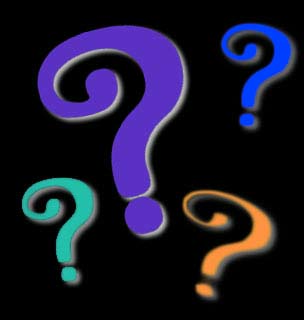 http://i.imgur.com/aliTlT3.jpg
Phasor Arithmetic
Complex numbers are used in AC electronics to describe the current in an electric circuit
https://mathbitsnotebook.com/Algebra2/ComplexNumbers/CPElectricityPractice.html
Phasor Arithmetic
Ohm's law relates the current in a circuit I in amperes, the voltage of a circuit V in volts and the resistance of the circuit R in ohms by the formula:
 
V = I R
https://mathbitsnotebook.com/Algebra2/ComplexNumbers/CPElectricityPractice.html
PHASOR ARITHMETIC
IN-CLASS PROBLEM 2
V = I R
 
Find V, the voltage of a circuit, if I = (7 + j·6) amperes and 
R = (12 + j·3) ohms
https://mathbitsnotebook.com/Algebra2/ComplexNumbers/CPElectricityPractice.html
PHASOR ARITHMETIC
IN-CLASS PROBLEM 2
V = I R
 
Find V, the voltage of a circuit, if I = (7 + j·6) amperes and 
R = (12 + j·3) ohms
(66 + j·93)v
https://mathbitsnotebook.com/Algebra2/ComplexNumbers/CPElectricityPractice.html
Questions?
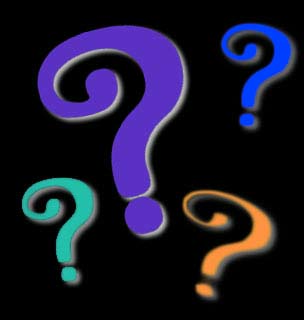 http://i.imgur.com/aliTlT3.jpg
Zeros of Functions
If ƒ(value) = 0 
then “value” is called a “zero” of the function
Zeros of Functions
Finding the zeros of a function
is the same as finding all the values of the function for which y=0
ZEROS OF FUNCTIONS
IN-CLASS PROBLEM 3
Find the zeros of the function:

ƒ(x) = x - 7 

ƒ(x) = x + 10
 
ƒ(x) = 8x – 8
all the values of the function for which ƒ(x)=0
ZEROS OF FUNCTIONS
IN-CLASS PROBLEM 3
Find the zeros of the function:

ƒ(x) = x - 7 
  ƒ(x)=0 at x=7
ƒ(x) = x + 10
   
ƒ(x) = 8x – 8
all the values of the function for which ƒ(x)=0
ZEROS OF FUNCTIONS
IN-CLASS PROBLEM 3
Find the zeros of the function:

ƒ(x) = x - 7 
  ƒ(x)=0 at x=7
ƒ(x) = x + 10
  ƒ(x)=0 at x=-10
ƒ(x) = 8x – 8
all the values of the function for which ƒ(x)=0
ZEROS OF FUNCTIONS
IN-CLASS PROBLEM 3
Find the zeros of the function:

ƒ(x) = x - 7 
  ƒ(x)=0 at x=7
ƒ(x) = x + 10
  ƒ(x)=0 at x=-10
ƒ(x) = 8x – 8
  ƒ(x)=0 at x=1
all the values of the function for which ƒ(x)=0
Questions?
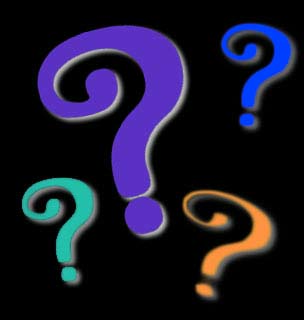 http://i.imgur.com/aliTlT3.jpg
Zeros of Functions
The zeros are the x-intercepts
(where the graph hits the x-axis)
Zeros of Functions
If the values are real numbers, they are called “real zeros”
Zeros of Functions
The real zeros are the x-values of the points where the curve crosses the x-axis (where y=0)
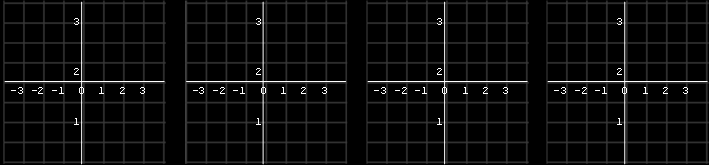 -2.5
1
1.5
-2
3
-2
-0.5
Vfrench, 2020
ZEROS OF FUNCTIONS
IN-CLASS PROBLEM 4
What are the real zeros for the graphs?
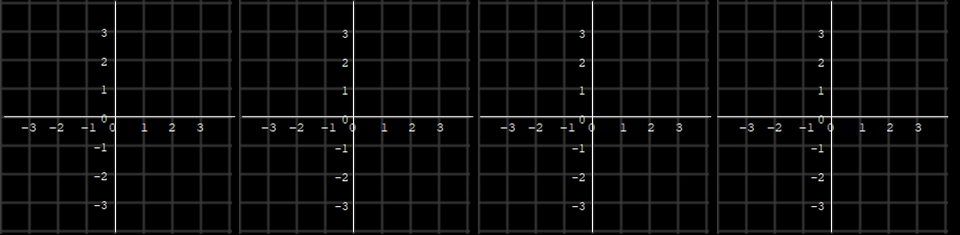 –3  –2  –1  0   1   2   3
–3  –2  –1  0   1   2   3
–3  –2  –1  0   1   2   3
ZEROS OF FUNCTIONS
IN-CLASS PROBLEM 4
What are the real zeros for the graphs?
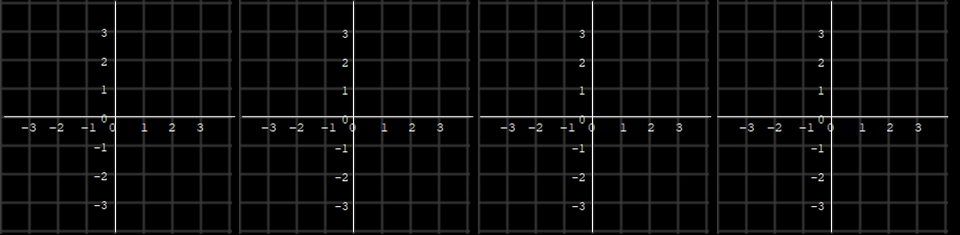 3
-3
–3  –2  –1  0   1   2   3
–3  –2  –1  0   1   2   3
–3  –2  –1  0   1   2   3
ZEROS OF FUNCTIONS
IN-CLASS PROBLEM 4
What are the real zeros for the graphs?
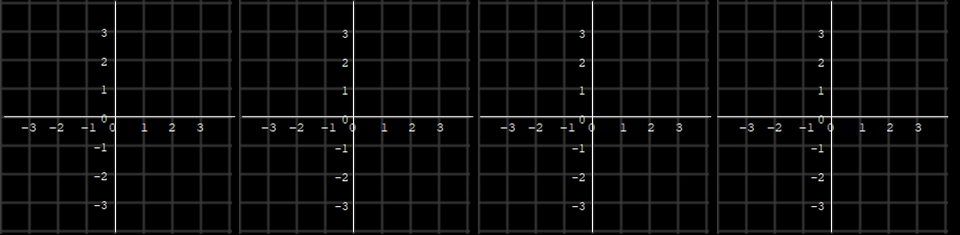 3
-3
-2
3
–3  –2  –1  0   1   2   3
–3  –2  –1  0   1   2   3
–3  –2  –1  0   1   2   3
ZEROS OF FUNCTIONS
IN-CLASS PROBLEM 4
What are the real zeros for the graphs?
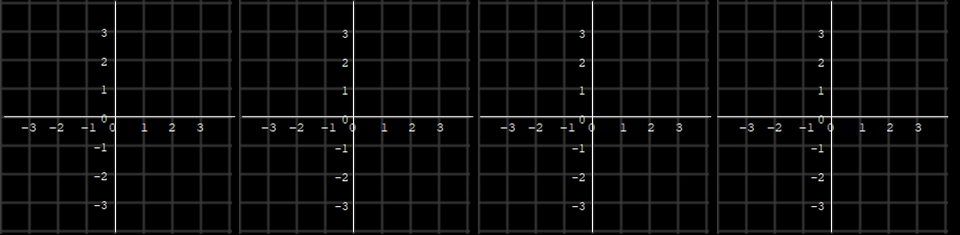 3
-3
-3
1
-2
3
–3  –2  –1  0   1   2   3
–3  –2  –1  0   1   2   3
–3  –2  –1  0   1   2   3
ZEROS OF FUNCTIONS
IN-CLASS PROBLEM 4
What are the real zeros for the graphs?
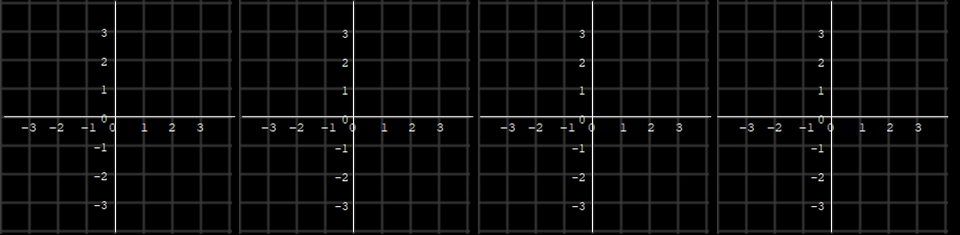 3
-3
-3
1
-2
3
none
–3  –2  –1  0   1   2   3
–3  –2  –1  0   1   2   3
Questions?
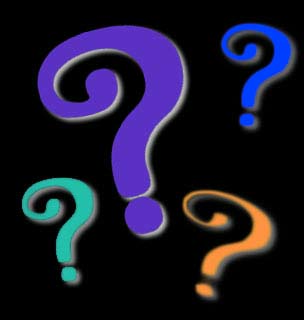 http://i.imgur.com/aliTlT3.jpg
Zeros of Functions
One of the things that allows us to identify an unknown formula given its graph is the number of zeros the function has
ZEROS OF FUNCTIONS
IN-CLASS PROBLEM 5
How many real zeros are in the Bessel function as shown:
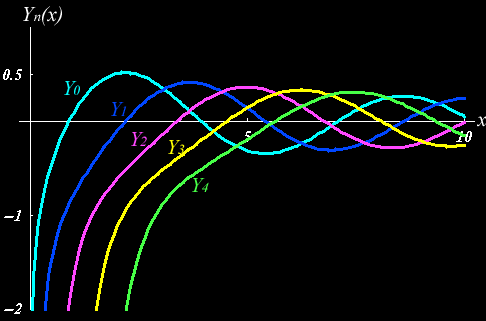 Vfrench, 2010
Questions?
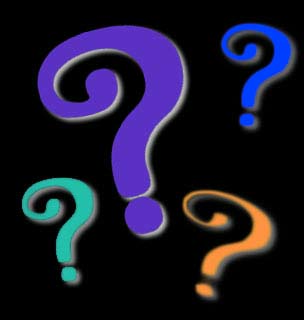 http://i.imgur.com/aliTlT3.jpg
Zeros of Functions
ax2 + bx = c 

is also known as the
“quadratic equation”
Zeros of Functions
ax2 + bx = c 

The graph of a quadratic equation will have a parabolic shape
Zeros of Functions
To solve for the zeros, the equation becomes:

ax2 + bx + c = 0

because the zeros occur where y=0
Zeros of Functions
A quadratic equation must have a variable that is squared
(also called degree 2)
A quadratic equation has only one variable with degree 2
A quadratic equation will almost always have two answers for “x”
Zeros of Functions
The quadratic formula:

		x =

The ± will give two values for “x”
Zeros of Functions
A quadratic equation can be solved using:
graphing (sometimes)
the factoring rule (zero-product 	rule) (sometimes)
or…
Zeros of Functions
The quadratic formula
x =
Zeros of Functions
Using graphs: What are the zeros for the graphs?
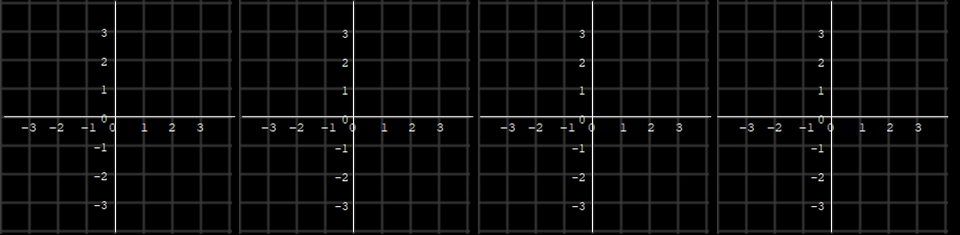 3
-3
-3
1
-2
3
none
Zeros of Functions
The graphs must be very clear, and an approximate answer must be permissible
Questions?
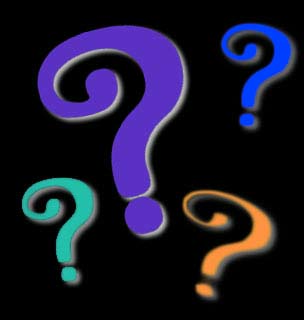 http://i.imgur.com/aliTlT3.jpg
Zeros of Functions
A quadratic equation can be solved using:
graphing (sometimes)
the factoring rule (zero-product 	rule) (sometimes)
Zeros of Functions
The factoring (zero-product) rule 
uses: 
if AB = 0, then A=0 or B=0
Zeros of Functions
The factoring (zero-product) rule 
uses: 
if AB = 0, then A=0 or B=0
So you factor the formula, then find the value of “x” that will make each of the multiples zero
ZEROS OF FUNCTIONS
IN-CLASS PROBLEM 6
Solve using the factoring rule (the zero-product rule)

3x2 – 9x = 0	

2x2 + x = 1
if AB = 0, then A=0 or B=0
ZEROS OF FUNCTIONS
IN-CLASS PROBLEM 6
Solve using the factoring rule (the zero-product rule)

3x2 – 9x = 0	
  3x(x–3)=0 so x=0 or 3
2x2 + x = 1
if AB = 0, then A=0 or B=0
ZEROS OF FUNCTIONS
IN-CLASS PROBLEM 6
Solve using the factoring rule (the zero-product rule

3x2 – 9x = 0	
  3x(x–3)=0 so x=0 or 3
2x2 + x = 1
  x(2x+1)=0 so x=0 or -½
if AB = 0, then A=0 or B=0
ZEROS OF FUNCTIONS
IN-CLASS PROBLEM 6
Solve using the factoring rule (the zero-product rule

5x2 - 45 = 0			
 
3x2 – 75 = 0				

(x + 5)2 = 0
ZEROS OF FUNCTIONS
IN-CLASS PROBLEM 6
Solve using the factoring rule (the zero-product rule

5x2 - 45 = 0			
  5(x2-9) so x=3 or -3
3x2 – 75 = 0				
  
(x + 5)2 = 0
ZEROS OF FUNCTIONS
IN-CLASS PROBLEM 6
Solve using the factoring rule (the zero-product rule

5x2 - 45 = 0			
  5(x2-9) so x=3 or -3
3x2 – 75 = 0				
  3(x2–25) so x=5 or -5
(x + 5)2 = 0
ZEROS OF FUNCTIONS
IN-CLASS PROBLEM 6
Solve using the factoring rule (the zero-product rule

5x2 - 45 = 0			
  5(x2-9) so x=3 or -3
3x2 – 75 = 0				
  3(x2–25) so x=5 or -5
(x + 5)2 = 0	no solution…
Questions?
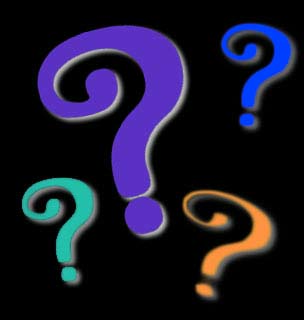 http://i.imgur.com/aliTlT3.jpg
Zeros of Functions
A quadratic equation can be solved using:
graphing (sometimes)
the factoring (zero-product) rule 	(sometimes)
or the quadratic formula (always)
ZEROS OF FUNCTIONS
IN-CLASS PROBLEM 7
Find the zeros of the function:

ƒ(x) = x2 + 3x - 4
ZEROS OF FUNCTIONS
IN-CLASS PROBLEM 7
Find the zeros of the function:

ƒ(x) = x2 + 3x - 4
a =
b =
c =
ZEROS OF FUNCTIONS
IN-CLASS PROBLEM 7
Find the zeros of the function:

ƒ(x) = x2 + 3x - 4
a = 1
b = 3
c = -4
Now plug stuff in!
ZEROS OF FUNCTIONS
IN-CLASS PROBLEM 7
= 2/2
= -8/2
Questions?
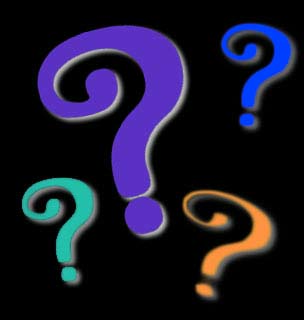 http://i.imgur.com/aliTlT3.jpg
Zeros of Functions
Throwing events in track and field include the shot put. As with many trajectories, the path the shot follows is a parabola.
ZEROS OF FUNCTIONS
IN-CLASS PROBLEM 8
When the shot is released at an angle of 35°, its path can be modeled by the formula:
y = –0.01x2 + 0.7x + 6.1
in which x is the shot's horizontal distance in feet, and y is its height in 
feet
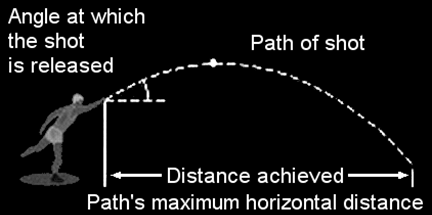 ZEROS OF FUNCTIONS
IN-CLASS PROBLEM 8
y = –0.01x2 + 0.7x + 6.1
Use the formula to calculate the maximum distance (Round to the nearest tenth of a foot)
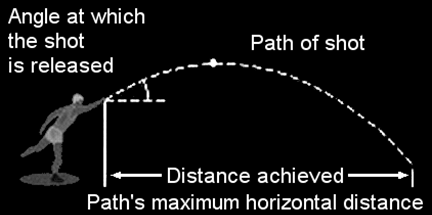 ZEROS OF FUNCTIONS
IN-CLASS PROBLEM 8
y = –0.01x2 + 0.7x + 6.1
x ≈ -7.8 and 77.8
Hmm… two solutions… which to choose?
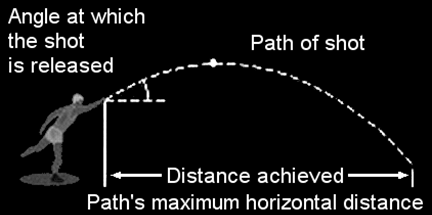 ZEROS OF FUNCTIONS
IN-CLASS PROBLEM 8
y = –0.01x2 + 0.7x + 6.1
x ≈ -7.8 and 77.8
(The other one is behind the putter)
What are the units?
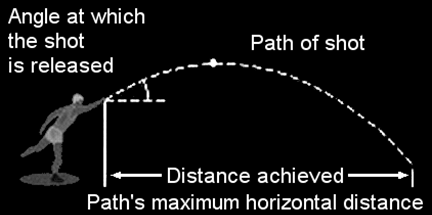 ZEROS OF FUNCTIONS
IN-CLASS PROBLEM 8
y = –0.01x2 + 0.7x + 6.1
x ≈ 77.8 feet
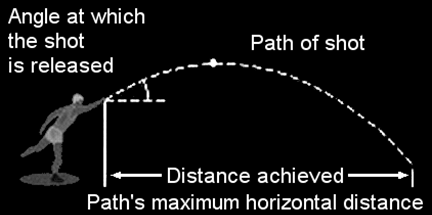 ZEROS OF FUNCTIONS
IN-CLASS PROBLEM 8
Which curve corresponds to the formula ?
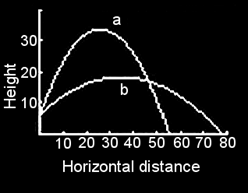 ZEROS OF FUNCTIONS
IN-CLASS PROBLEM 8
Which curve corresponds to the formula ?
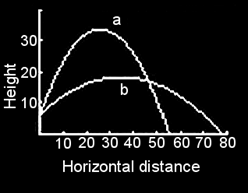 Questions?
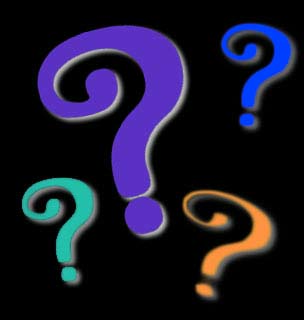 http://i.imgur.com/aliTlT3.jpg
Zeros of Functions
A function will typically have the same number of zeros as its largest exponent (order)

(it will never have more…)
ZEROS OF FUNCTIONS
IN-CLASS PROBLEM 9
How many zeros does each function have? 

ƒ(x) = 5x2 - 11x + 17
ƒ(x) = x5 + 3x7 + 9
ƒ(x) = x961 + 2x583 – 4
ZEROS OF FUNCTIONS
IN-CLASS PROBLEM 9
How many zeros does each function have? 

ƒ(x) = 5x2 - 11x + 17		2
ƒ(x) = x5 + 3x7 + 9			
ƒ(x) = x961 + 2x583 – 4
ZEROS OF FUNCTIONS
IN-CLASS PROBLEM 9
How many zeros does each function have? 

ƒ(x) = 5x2 - 11x + 17		2
ƒ(x) = x5 + 3x7 + 9			7
ƒ(x) = x961 + 2x583 – 4
ZEROS OF FUNCTIONS
IN-CLASS PROBLEM 9
How many zeros does each function have? 

ƒ(x) = 5x2 - 11x + 17		2
ƒ(x) = x5 + 3x7 + 9			7
ƒ(x) = x961 + 2x583 – 4		961
Zeros of Functions
Solving for zeros can be labor-intensive!
ZEROS OF FUNCTIONS
IN-CLASS PROBLEM 9
wolframalpha.com

wolframalpha.com   calls these “roots”
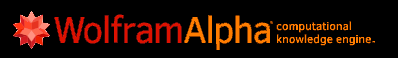 Questions?
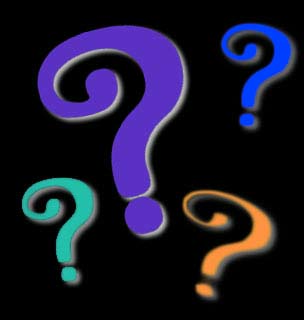 http://i.imgur.com/aliTlT3.jpg
Zeros of Functions
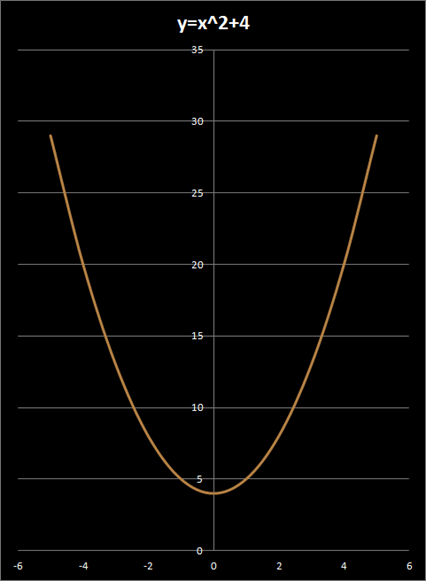 The quadratic 
formula also 
allows us to find 
zeros for curves 
that don’t seem 
to have them…
Vfrench, 2020
-1
Zeros of Functions
4
-4
-3
-2
-1
0
1
2
3
4
-2
3
2
-3
-4
1
0
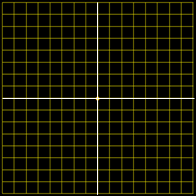 x =
Zeros of Functions
The answers will be complex 
numbers:


x =

x =  2i
Vfrench, 2020
Zeros of Functions
If the values are complex numbers, they are called “complex zeros”
ZEROS
IN-CLASS PROBLEM 10
y
y
y
y
Identify real/complex zeros:
x
x
x
x
4
4
4
4
3
3
3
3
2
2
2
2
1
1
1
1
- 4
1
-3
- 4
-3
-3
-2
-2
-2
-2
-1
-1
-1
-1
1
1
1
2
2
2
2
3
3
3
3
4
4
4
4
- 4
- 4
-3
- 1
- 1
- 1
- 1
- 2
- 2
- 2
- 2
- 3
- 3
- 3
- 3
- 4
- 4
- 4
- 4
ZEROS
IN-CLASS PROBLEM 10
y
y
y
y
Identify real/complex zeros:
x
x
x
x
4
4
4
4
3
3
3
3
2
2
2
2
complex
1
1
1
1
- 4
1
-3
- 4
-3
-3
-2
-2
-2
-2
-1
-1
-1
-1
1
1
1
2
2
2
2
3
3
3
3
4
4
4
4
- 4
- 4
-3
- 1
- 1
- 1
- 1
- 2
- 2
- 2
- 2
- 3
- 3
- 3
- 3
- 4
- 4
- 4
- 4
ZEROS
IN-CLASS PROBLEM 10
y
y
y
y
Identify real/complex zeros:
x
x
x
x
4
4
4
4
3
3
3
3
real
2
2
2
2
complex
1
1
1
1
- 4
1
-3
- 4
-3
-3
-2
-2
-2
-2
-1
-1
-1
-1
1
1
1
2
2
2
2
3
3
3
3
4
4
4
4
- 4
- 4
-3
- 1
- 1
- 1
- 1
- 2
- 2
- 2
- 2
- 3
- 3
- 3
- 3
- 4
- 4
- 4
- 4
ZEROS
IN-CLASS PROBLEM 10
y
y
y
y
Identify real/complex zeros:
x
x
x
x
complex
4
4
4
4
3
3
3
3
real
2
2
2
2
complex
1
1
1
1
- 4
1
-3
- 4
-3
-3
-2
-2
-2
-2
-1
-1
-1
-1
1
1
1
2
2
2
2
3
3
3
3
4
4
4
4
- 4
- 4
-3
- 1
- 1
- 1
- 1
- 2
- 2
- 2
- 2
- 3
- 3
- 3
- 3
- 4
- 4
- 4
- 4
ZEROS
IN-CLASS PROBLEM 10
y
y
y
y
Identify real/complex zeros:
x
x
x
x
complex
4
4
4
4
3
3
3
3
real
real
2
2
2
2
complex
1
1
1
1
- 4
1
-3
- 4
-3
-3
-2
-2
-2
-2
-1
-1
-1
-1
1
1
1
2
2
2
2
3
3
3
3
4
4
4
4
- 4
- 4
-3
- 1
- 1
- 1
- 1
- 2
- 2
- 2
- 2
- 3
- 3
- 3
- 3
- 4
- 4
- 4
- 4
Questions?
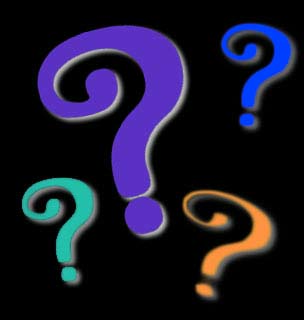 http://i.imgur.com/aliTlT3.jpg
Zeros of Functions
The Fundamental Theorem of Algebra states: 
Every complex polynomial function of degree n≥1 has at least one
complex zero
Zeros of Functions
The Conjugate Zeros Theorem states: 
If P(x) is a polynomial with real coefficients, 
and if a + bi is a zero of P, 
then a - bi is a zero of P
Zeros of Functions
A corollary:
A polynomial function of odd degree with real coefficients has at least one real zero
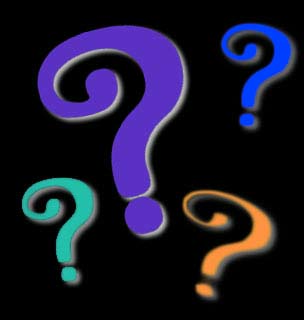 Questions?
http://i.imgur.com/aliTlT3.jpg
You Survived!
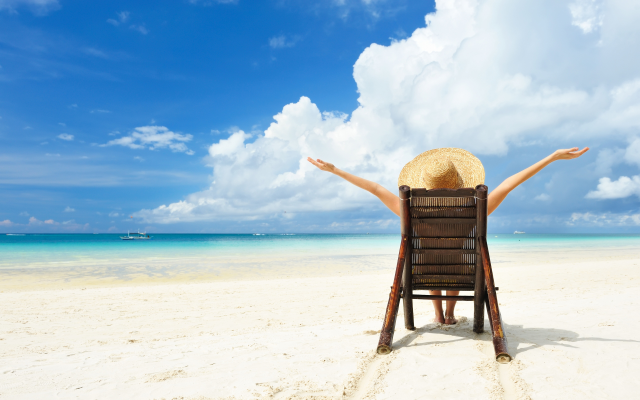 Today we covered:
	Review of Complex Numbers
	Zeros
www.playbuzz.com